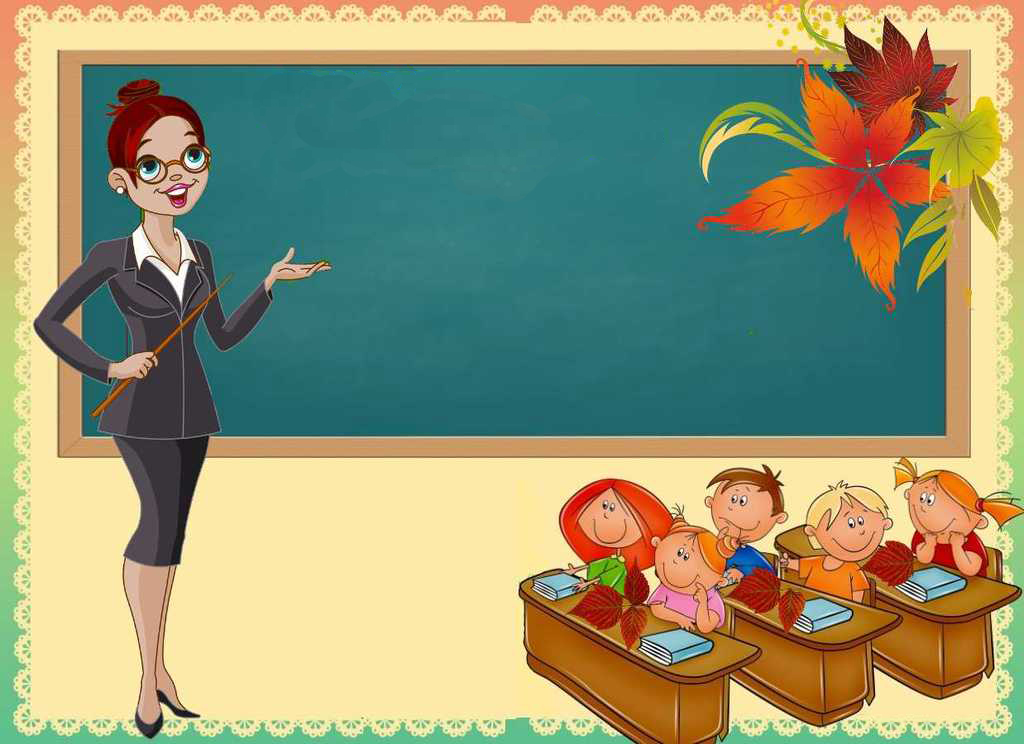 Сравнение дробей
Выполнила Науменко М.Ю.
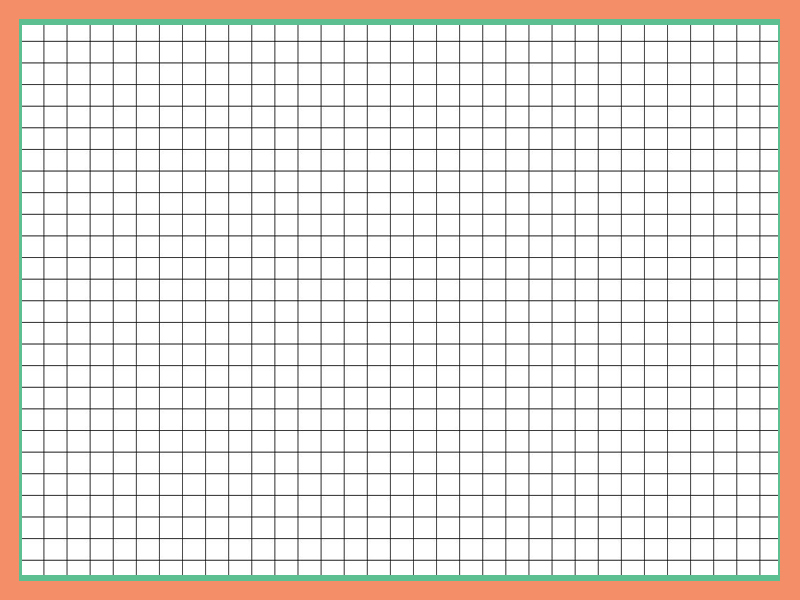 Назовите дроби
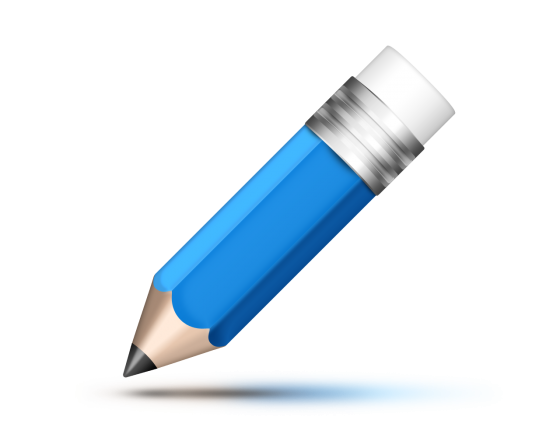 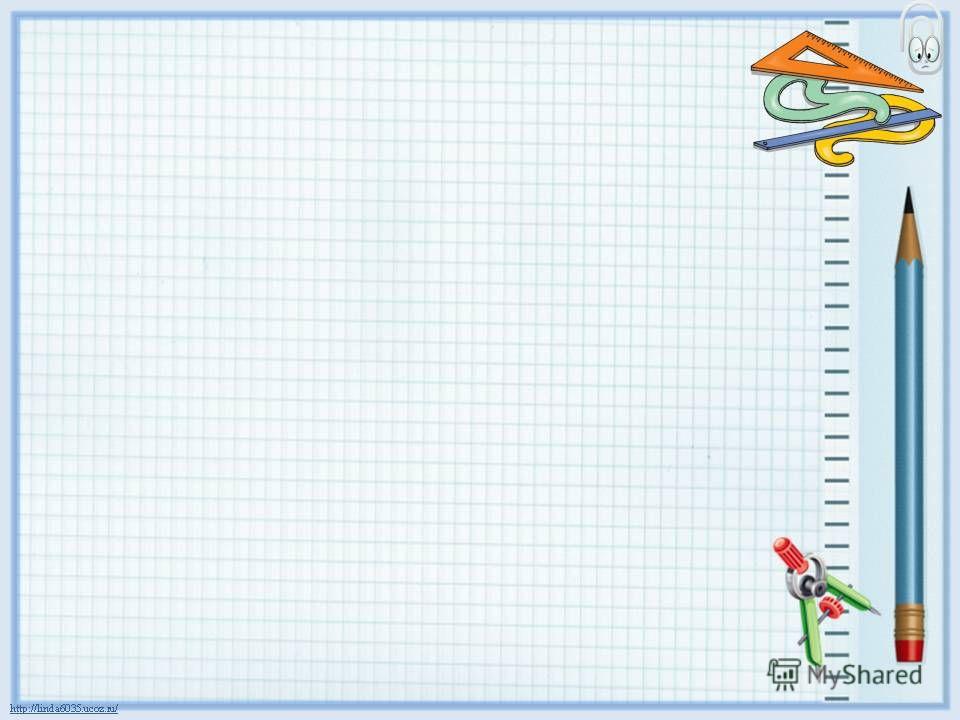 1. Назовите числитель
2. Назовите знаменатель
3. Что показывает числитель?
4. Что показывает знаменатель?
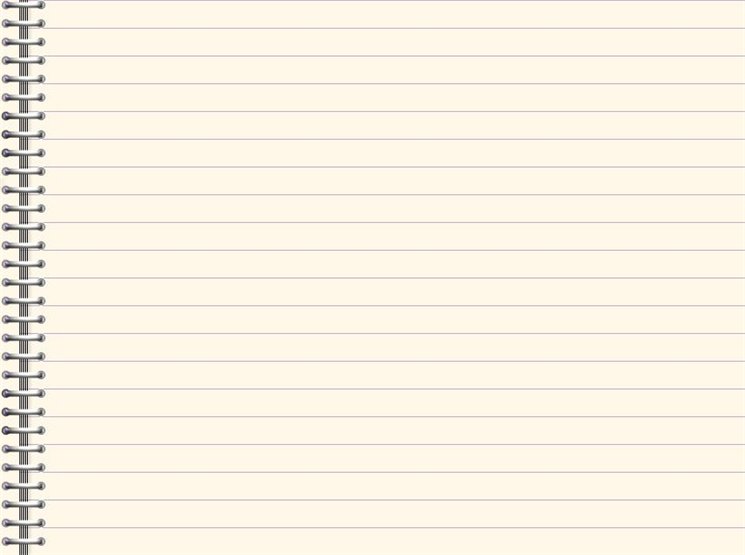 НАЗОВИТЕ САМУЮ МАЛЕНЬКУЮ ДРОБЬ

НАЗОВИТЕ САМУЮ БОЛЬШУЮ ДРОБЬ

РАССТАВЬТЕ ДРОБИ В ПОРЯДКЕ ВОЗРАСТАНИЯ
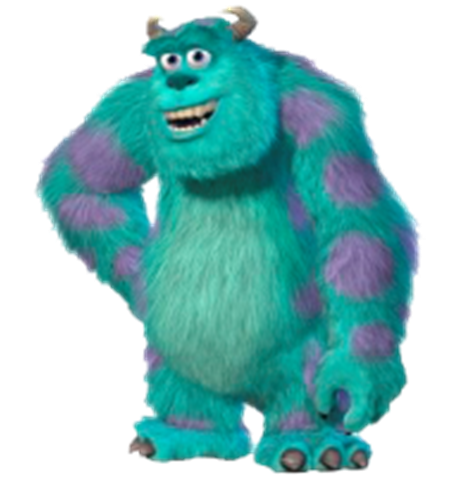 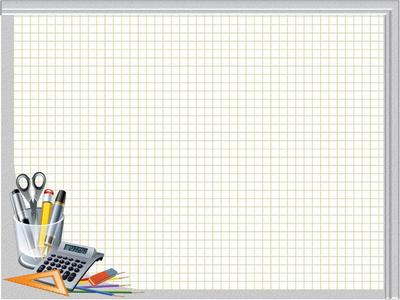 А как сравнить обыкновенные дроби?
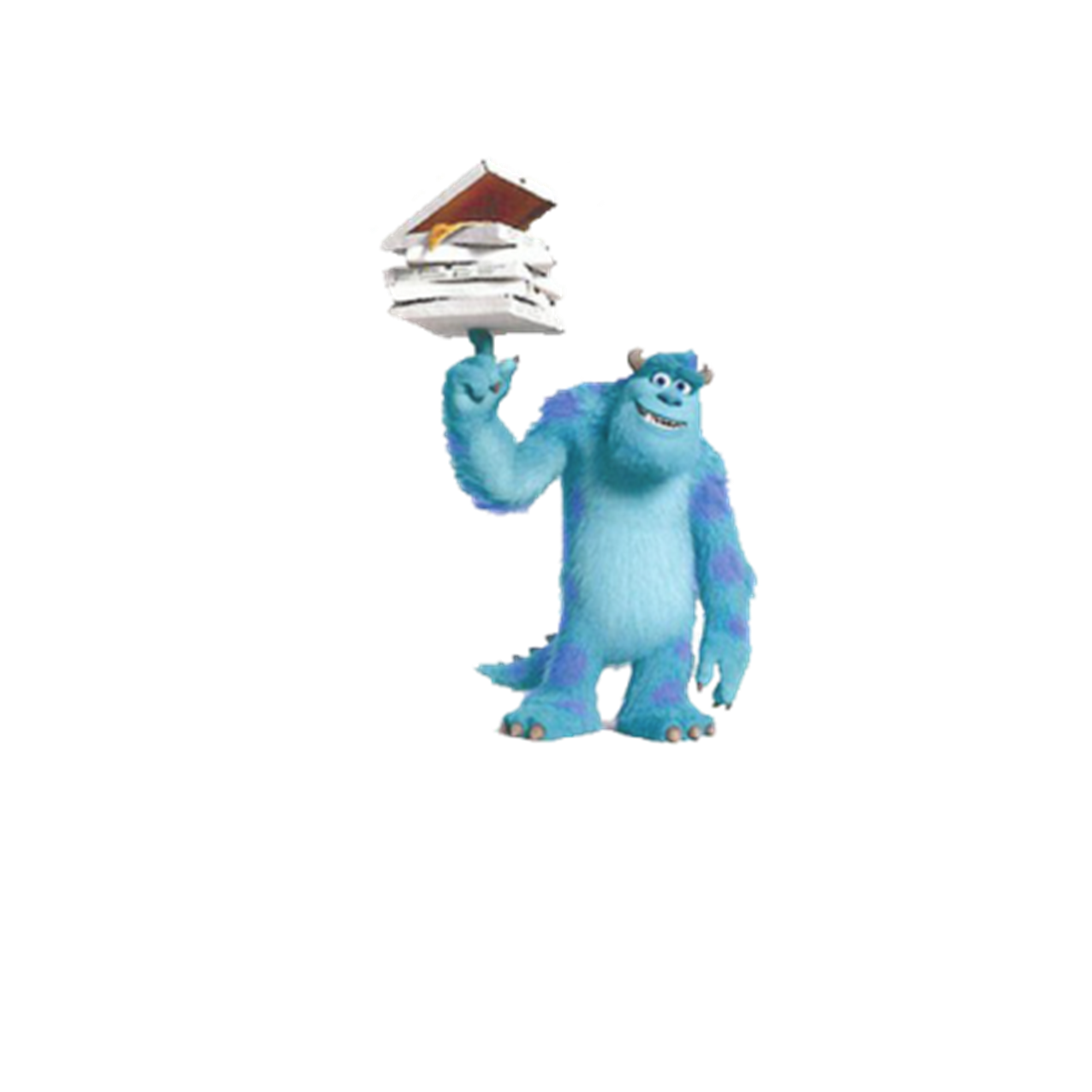 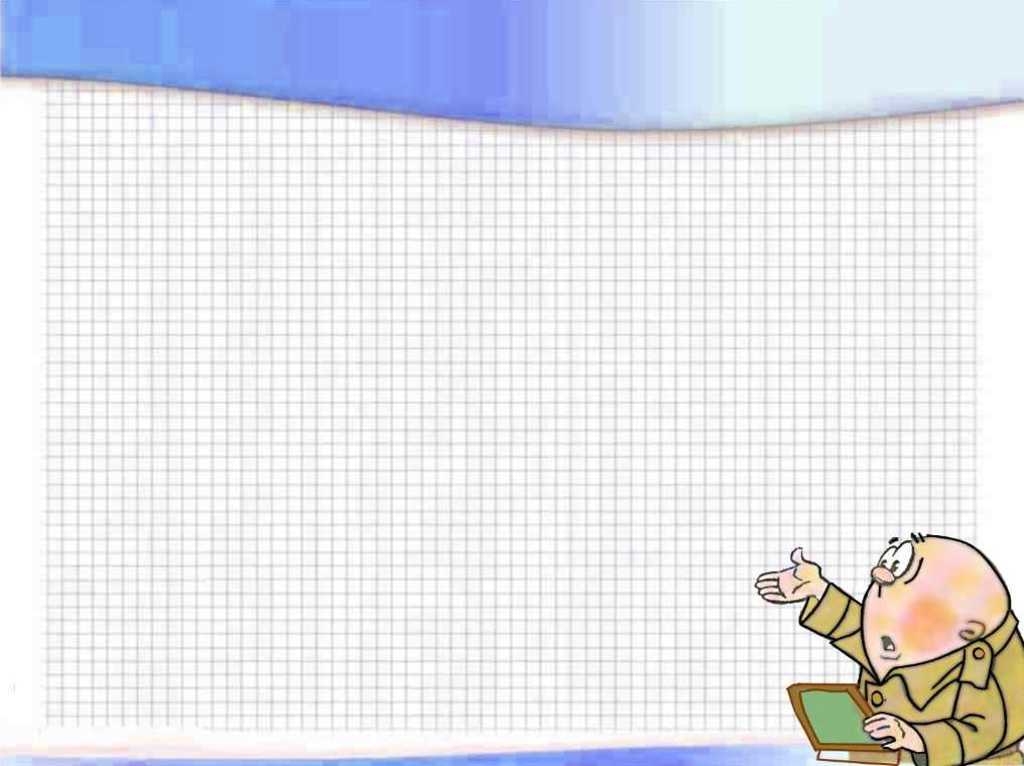 1 задание: с помощью координатного луча сравните две дроби с одинаковыми знаменателями. Например,

1).       и    
            

Сделаем вывод: 
из двух дробей с одинаковыми знаменателями
меньше та, у которой числитель меньше и больше та, у которой числитель больше
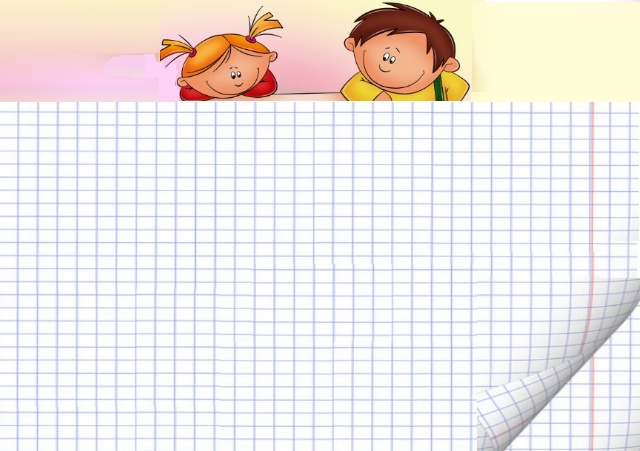 Запишем и запомним: 
Из двух дробей с одинаковыми знаменателями
 меньше та, у которой числитель меньше 
и больше та, у которой числитель больше
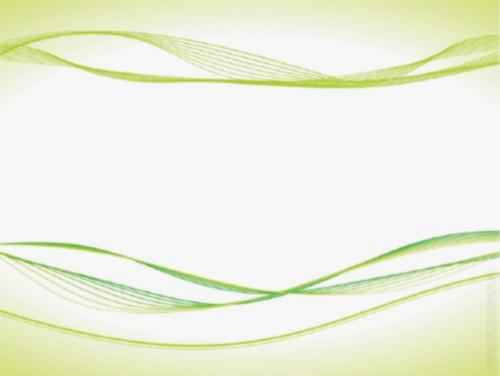 2 задание: сравните две дроби с одинаковыми числителями. Например,

1).

Сделаем вывод:
Из двух дробей с одинаковыми числителями
 меньше та, у которой знаменатель больше
и больше та, у которой знаменатель меньше
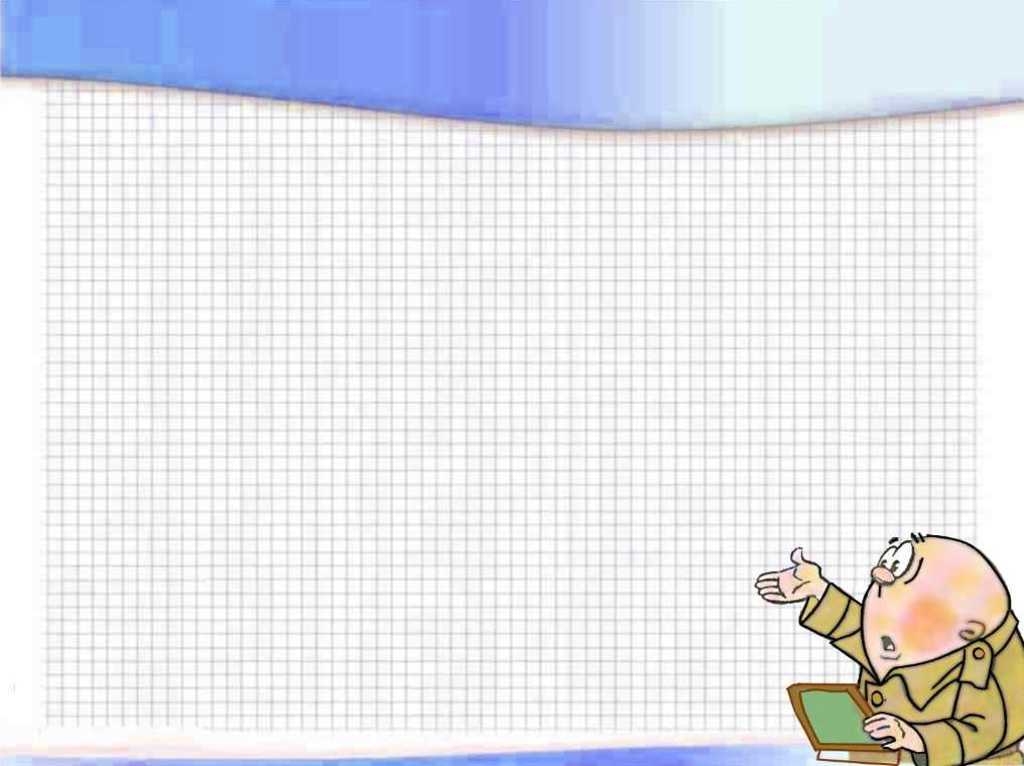 Запишем и запомним:
Из двух дробей с одинаковыми числителями
 меньше та, у которой знаменатель больше
и больше та, у которой знаменатель меньше
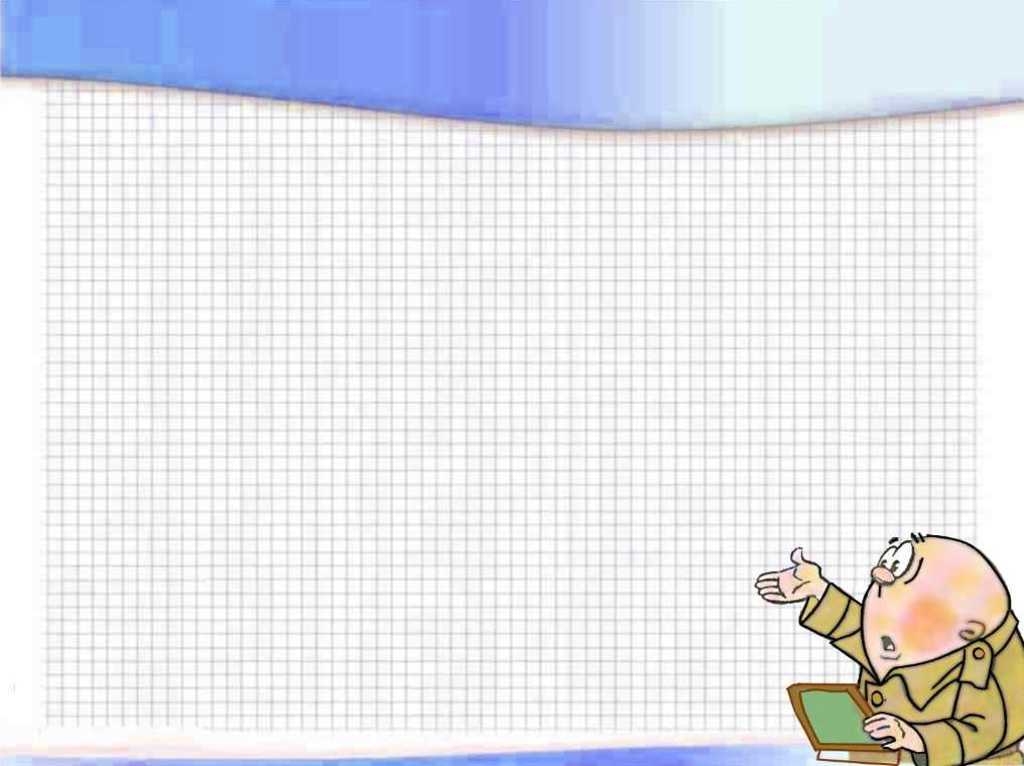 ПРОВЕРЬ СЕБЯ:
Сравни:





Приведите свои примеры на правила сравнения дробей.
РЕФЛЕКСИЯ
Что узнали нового на уроке?
Какие испытывали трудности в работе?
Что удалось, что понравилось?
Удалось ли достичь цели урока?
Можно ли изучить математику, наблюдая, как это делает сосед?